Saint Ann Catholic School
Uniform and Dress Code
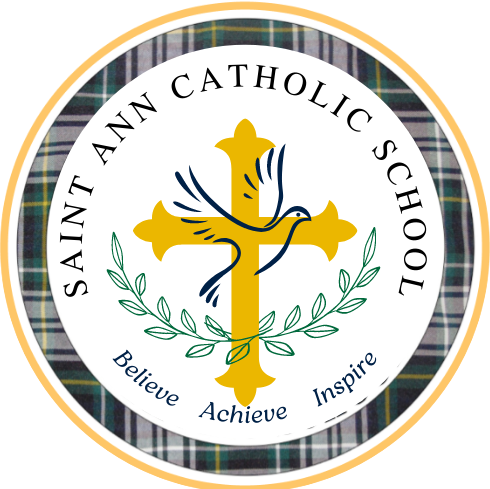 SAINT ANN UNIFORM: 

Students in grades K-8 take pride in wearing a school uniform.  Saint Ann Catholic School has a Formal Uniform and a Summer Uniform option. 

The Formal uniform may be worn year round except for days when students have PE. The Formal uniform MUST be worn by all students after Columbus Day until Easter break.

The Summer uniform may be worn instead of the Formal uniform from the first day of school until Columbus Day weekend, and again from the return of Easter break 
until the end of the school year.

All questions or concerns regarding the uniform should be directed to the administration.
SAINT ANN UNIFORM VENDER: 

FlynnO’Hara Website:

FlynnO'Hara

FlynnO’Hara Store Location:

Fair City Mall, 8650-19 Main Street Fairfax, VA 22031 

FlynnO’Hara Phone Number:

(703) 503-5966
Formal Uniform Grades 6-8
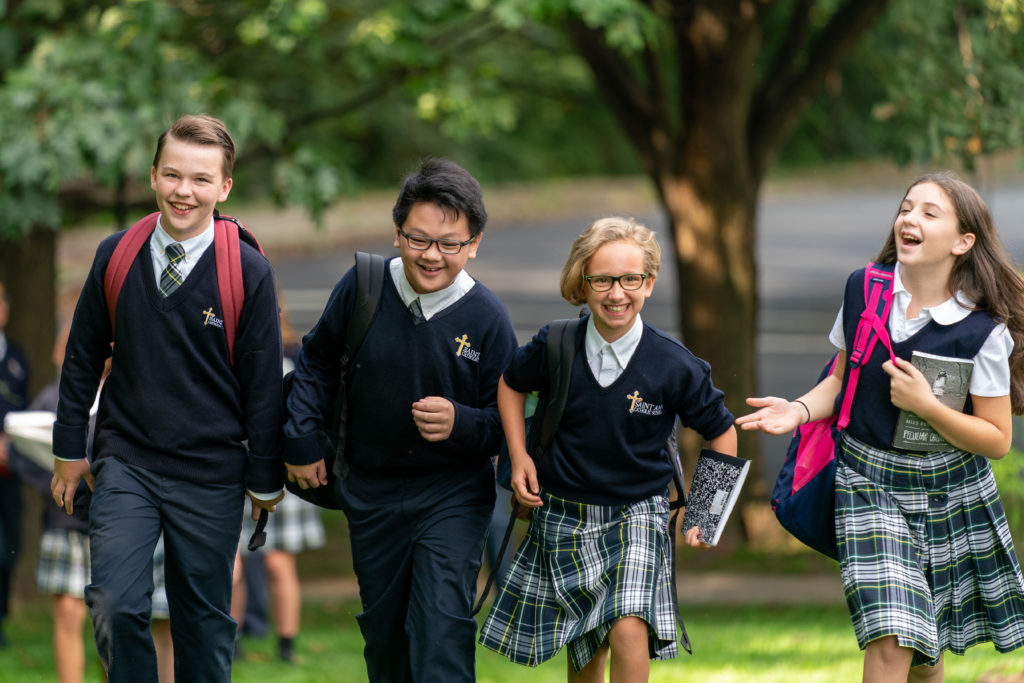 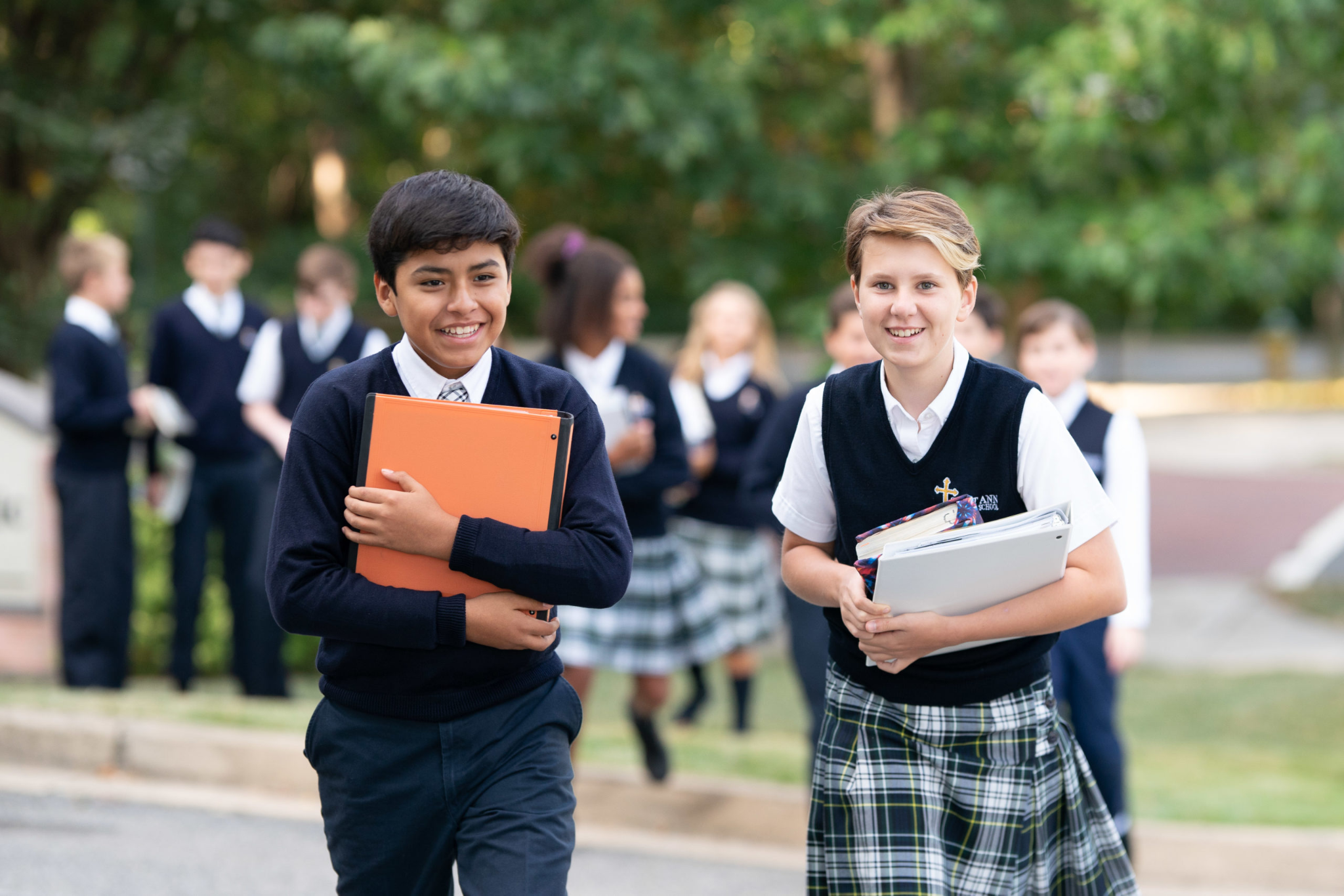 Formal Uniform Grades 6-8
GIRLS:
Formal Uniform Grades 6-8
BOYS:
Formal Uniform Grades K-5
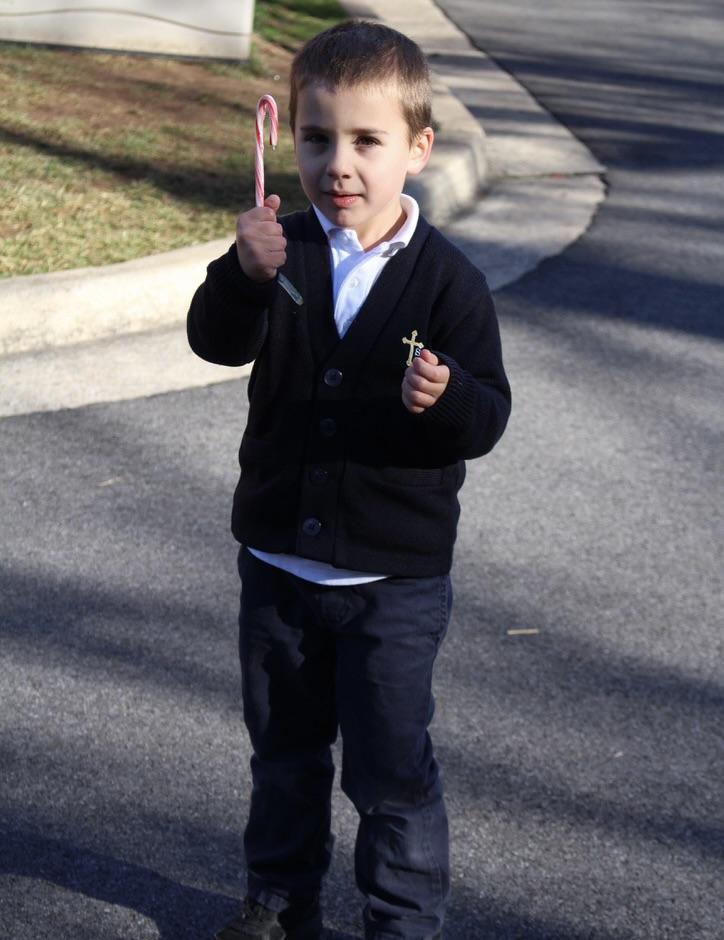 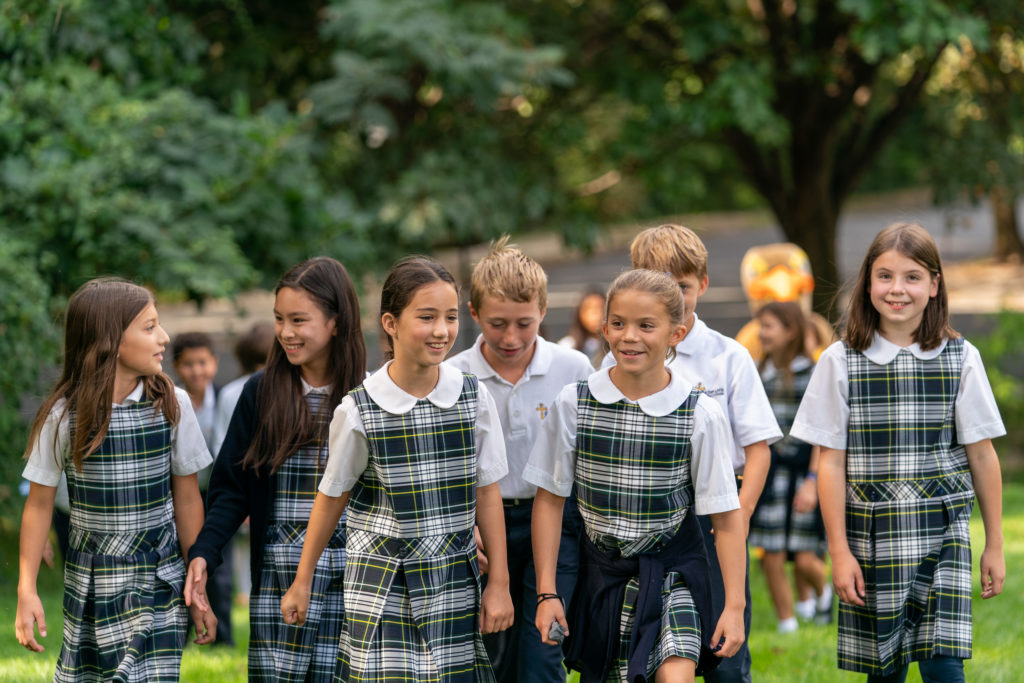 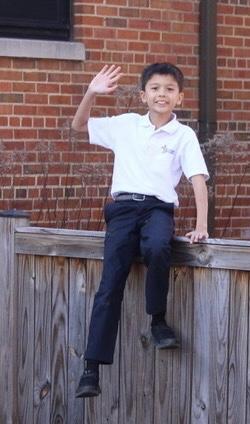 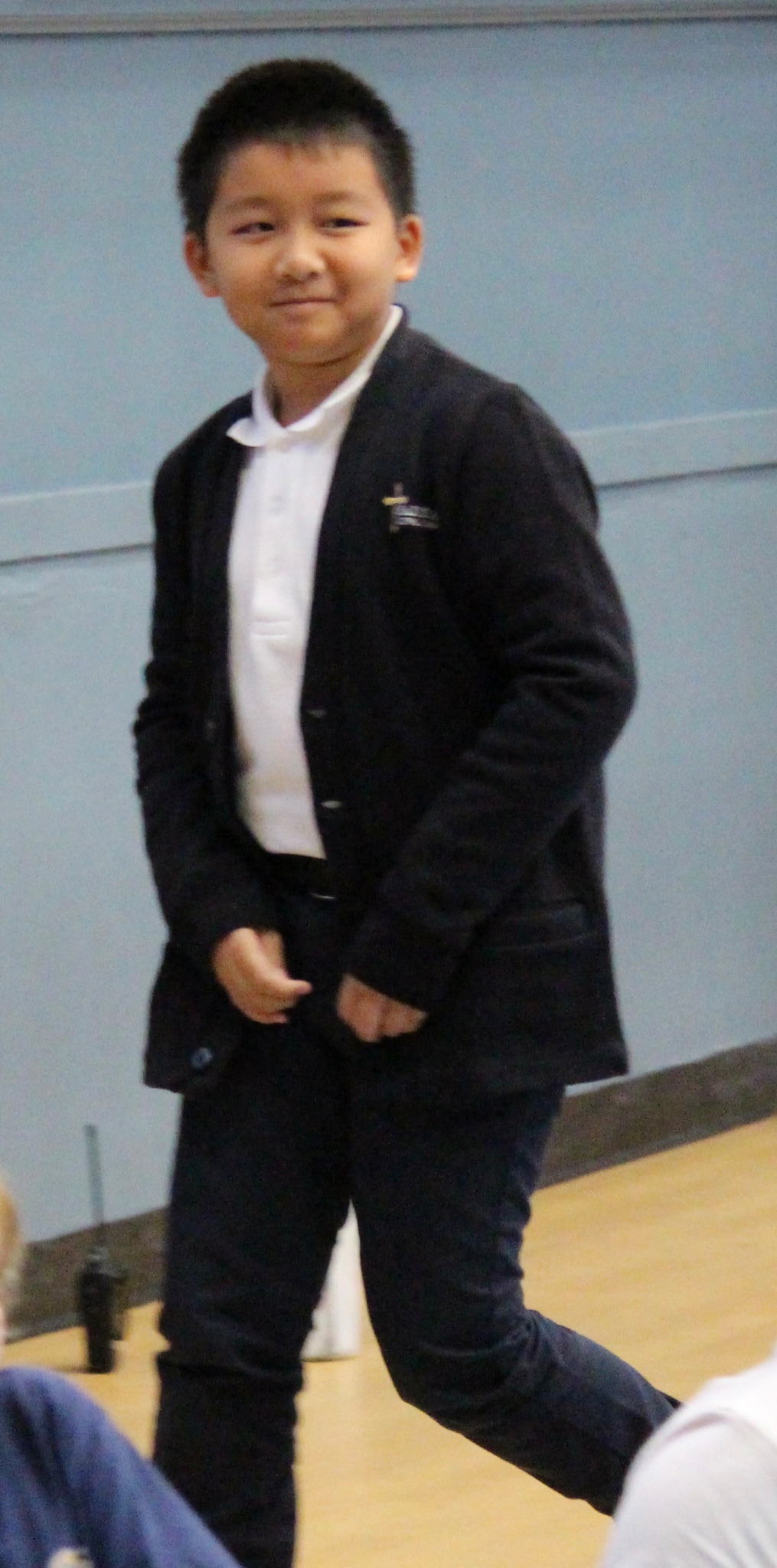 Formal Uniform Grades K-5
GIRLS:
Formal Uniform Grades K-5
BOYS:
Optional Summer Uniform Grades 6-8
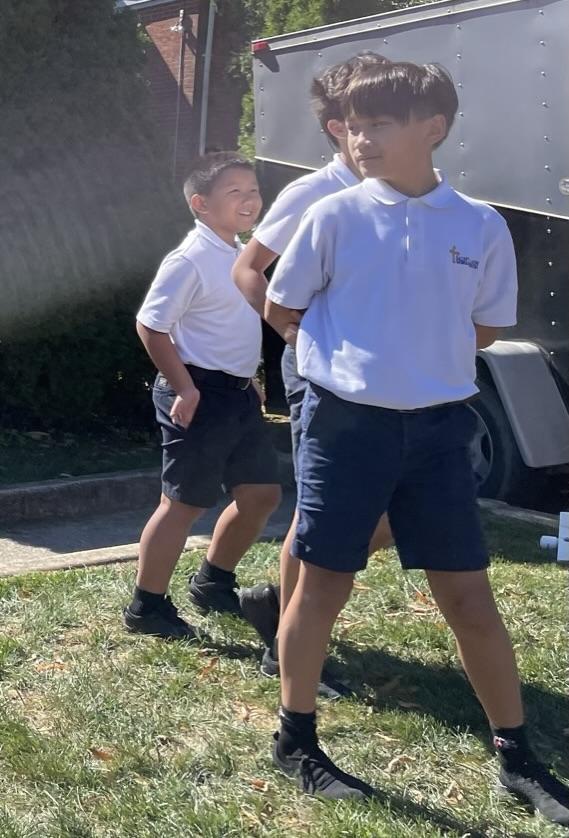 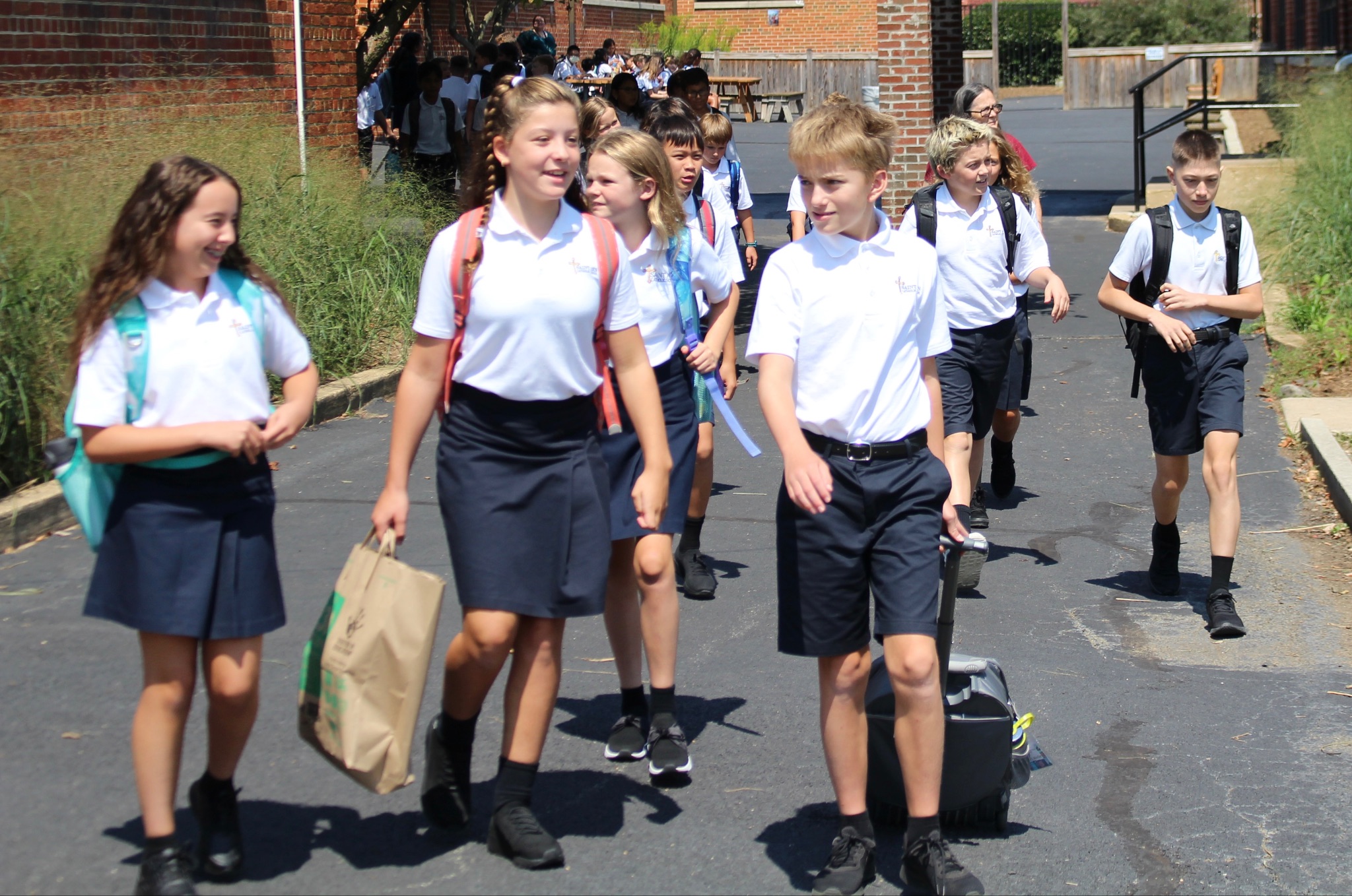 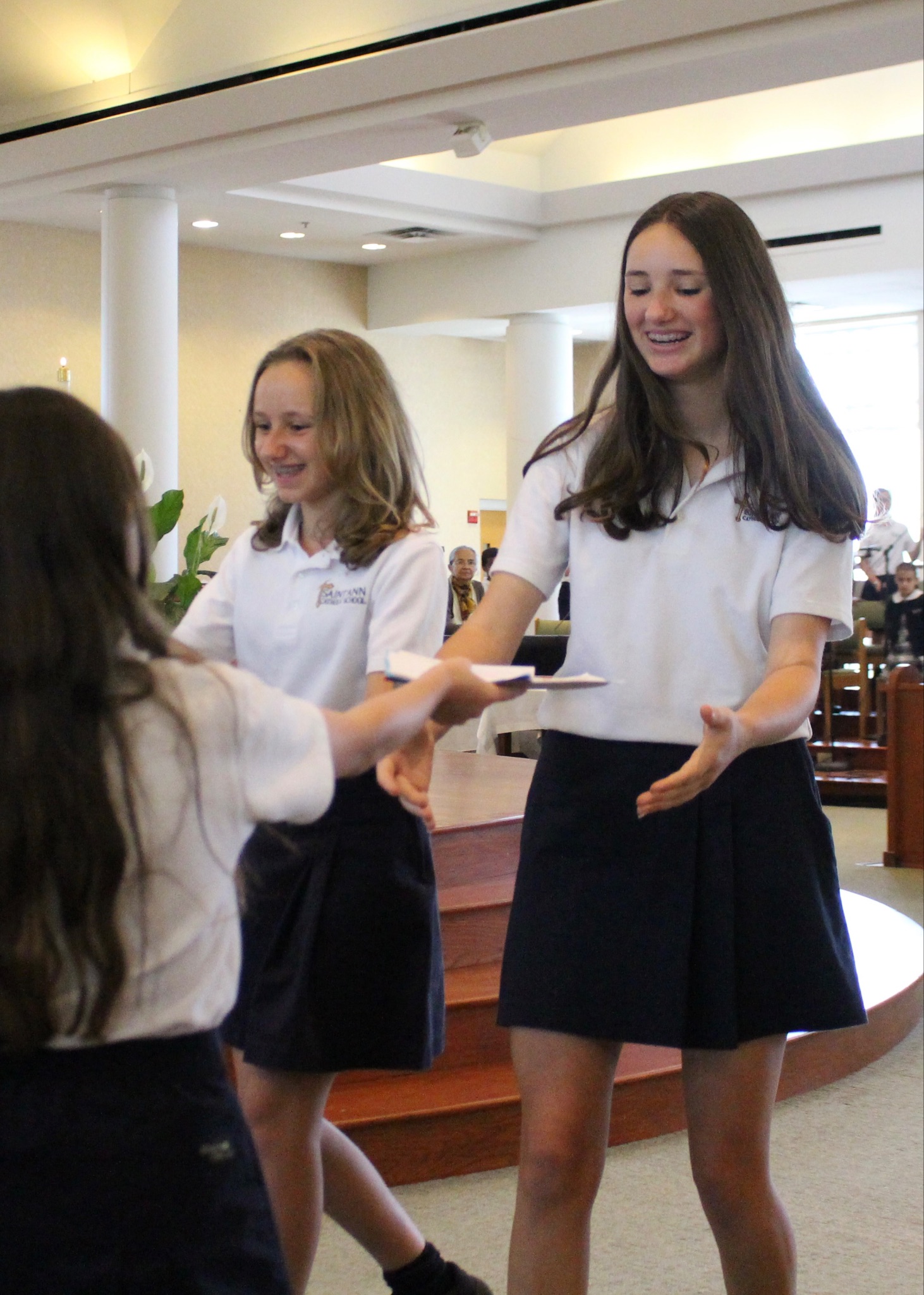 (input pictures here)
Optional Summer Uniform Grades 6-8
GIRLS:
Optional Summer Uniform Grades 6-8
BOYS:
Optional Summer Uniform Grades K-5
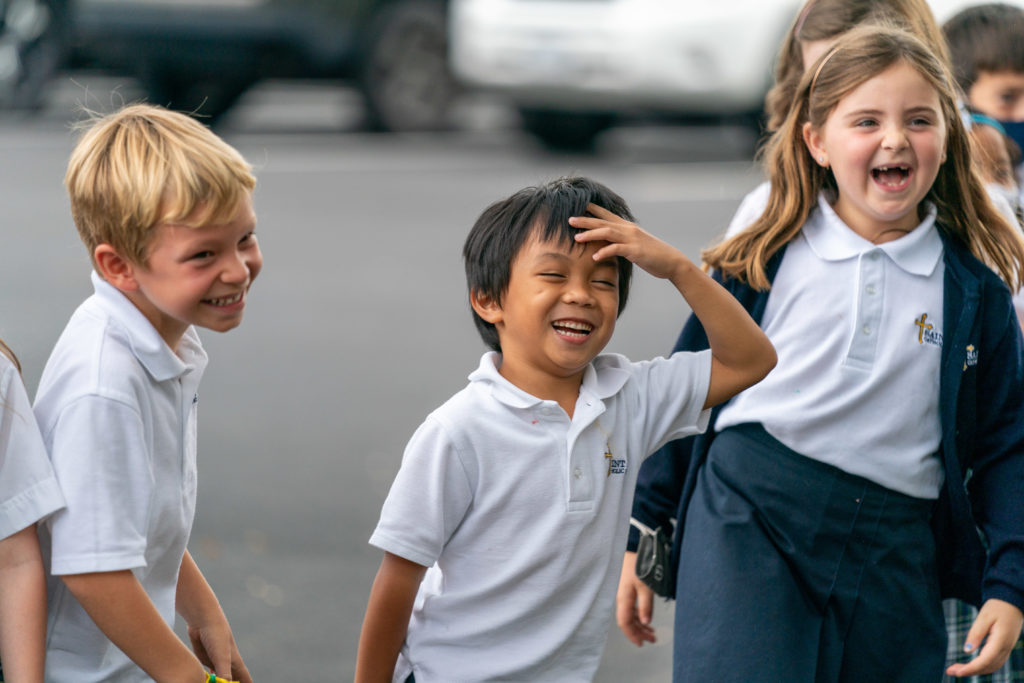 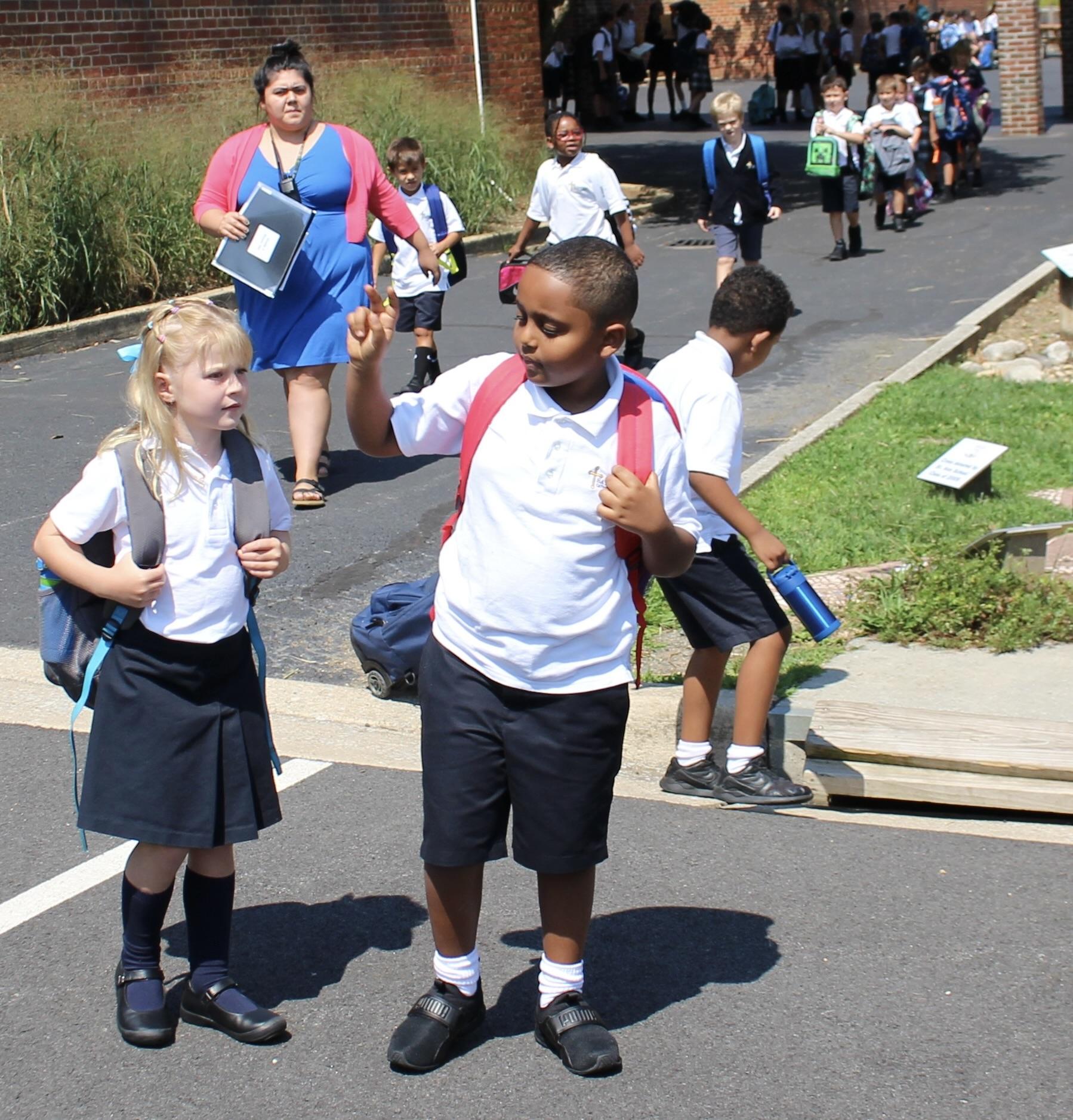 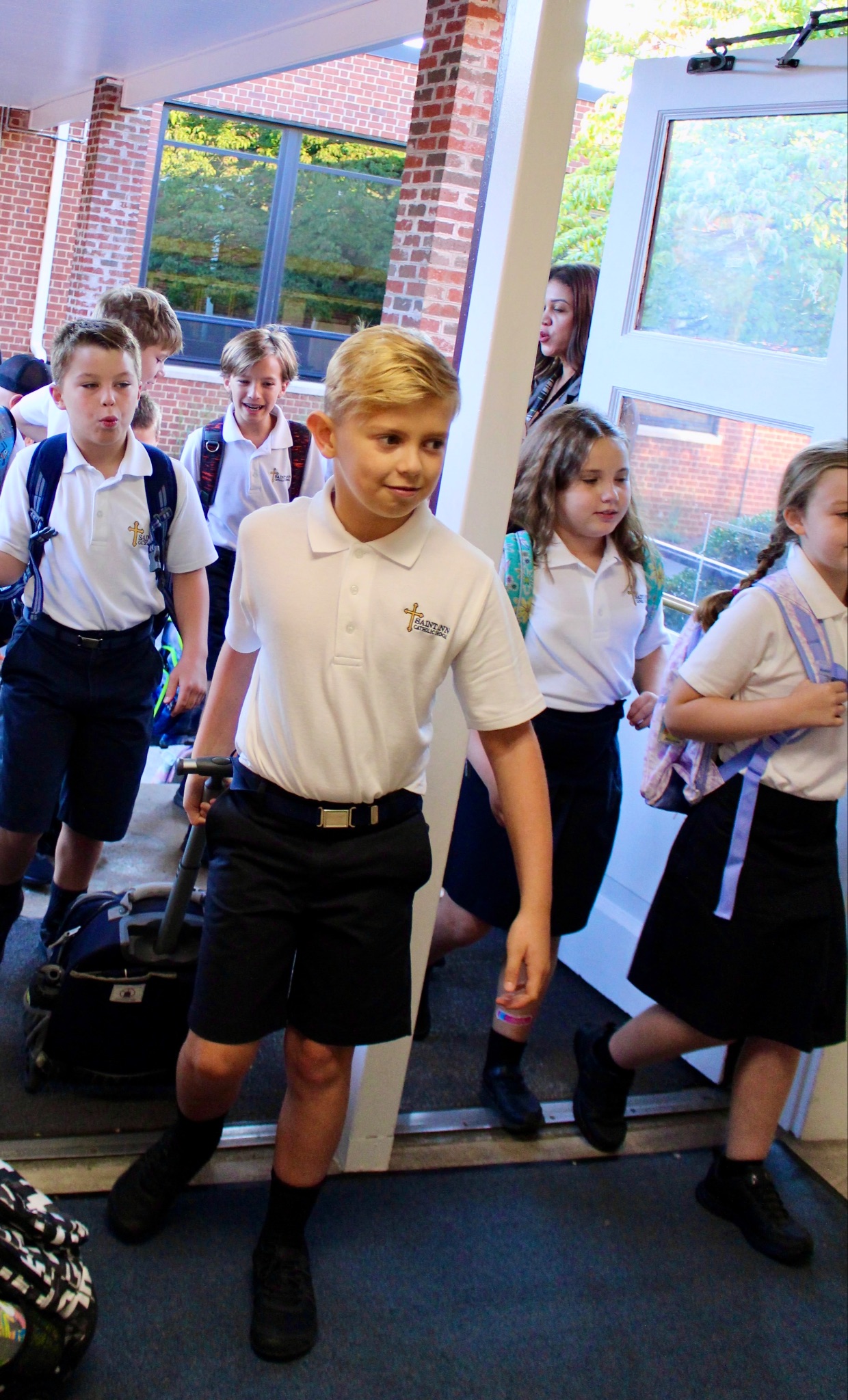 Optional Summer Uniform Grades K-5
GIRLS:
Optional Summer Uniform Grades K-5
BOYS:
PE Uniform Grades 6-8
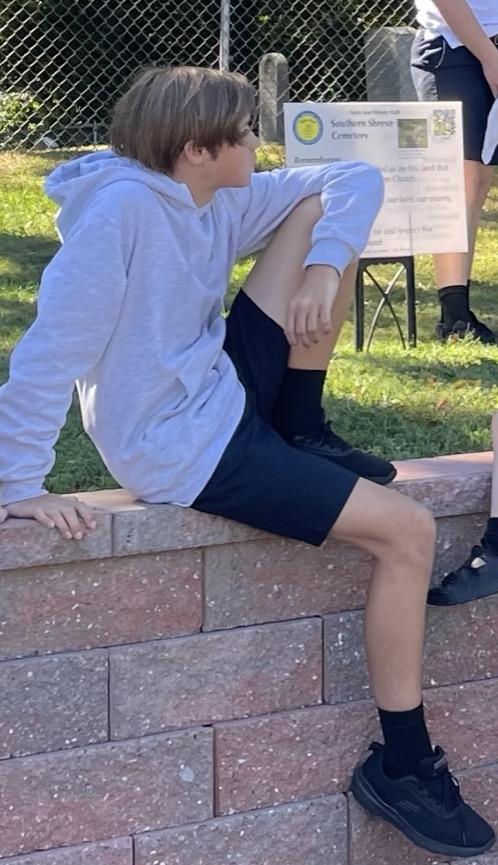 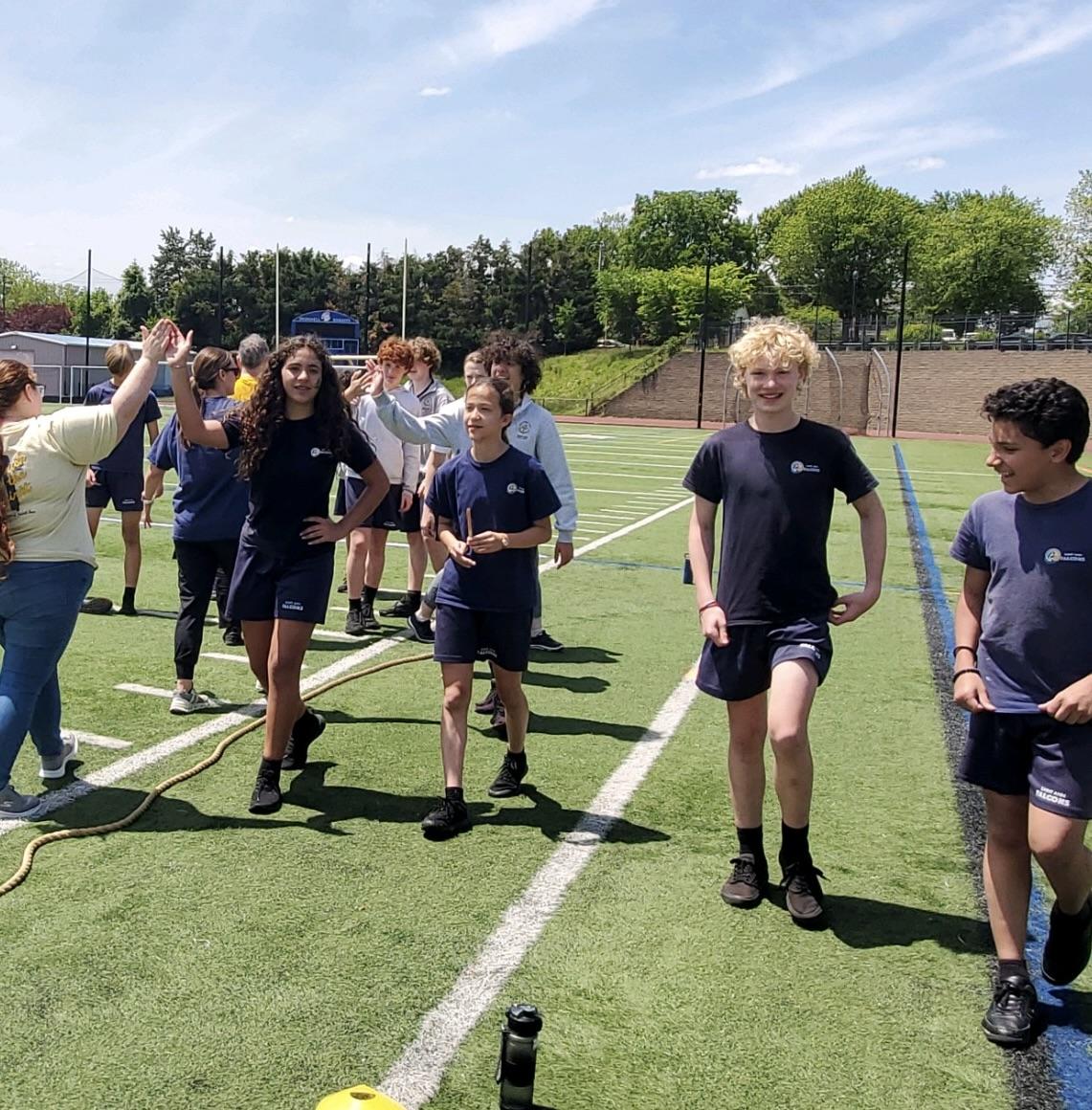 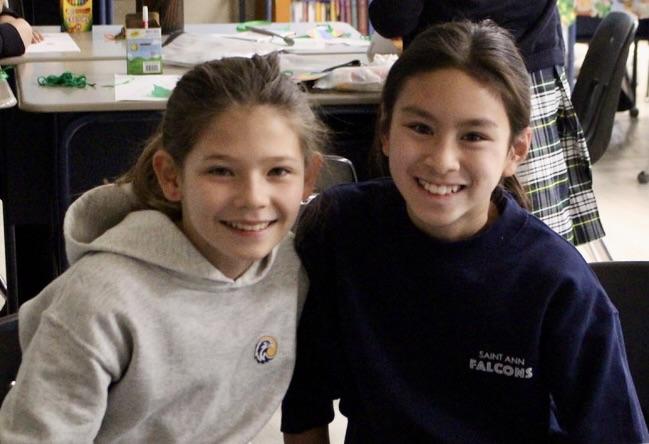 PE Uniform Grades 6-8
BOYS AND GIRLS:
*NOTE: Spirit wear is not considered PE attire
PE Uniform Grades K-5
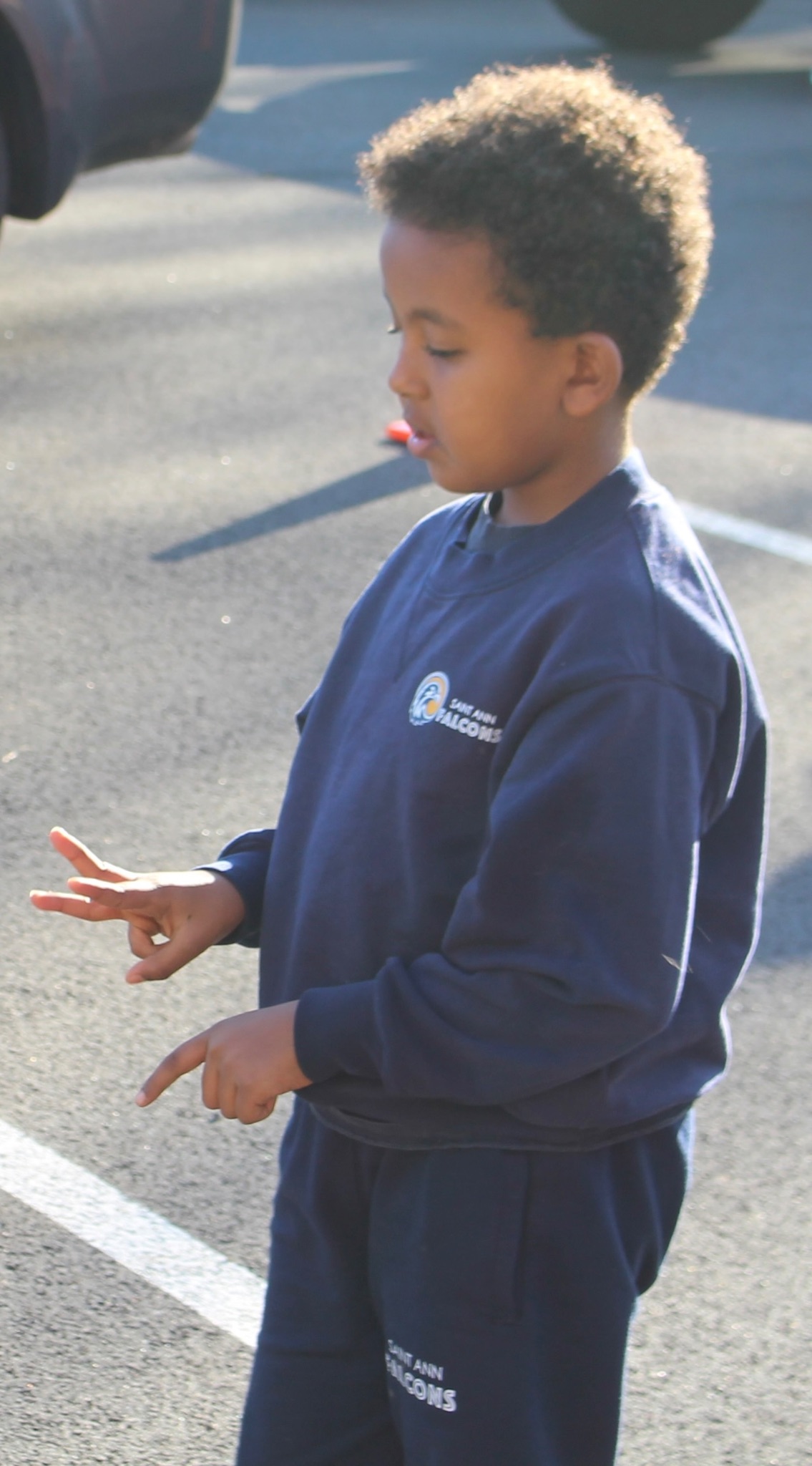 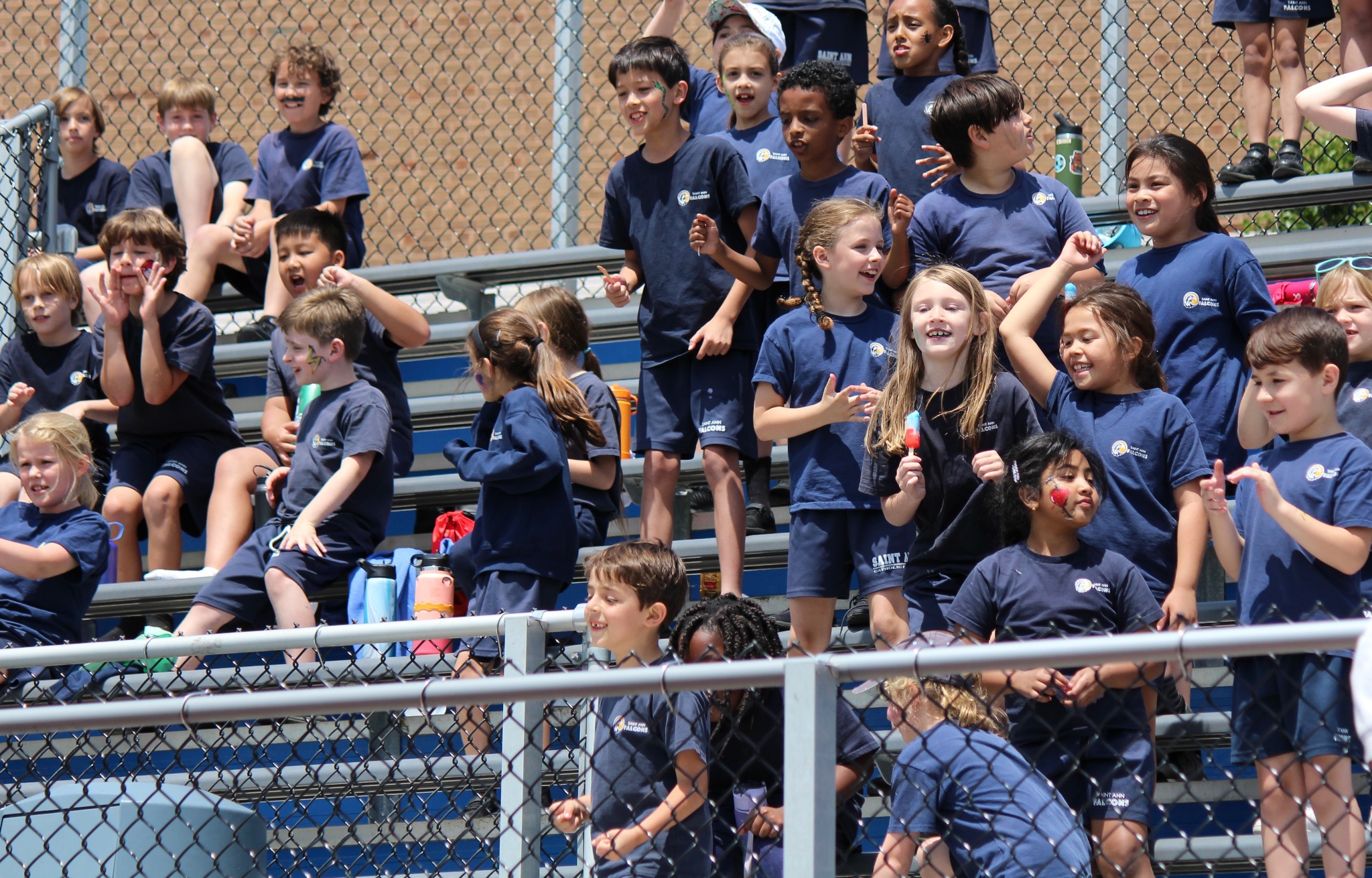 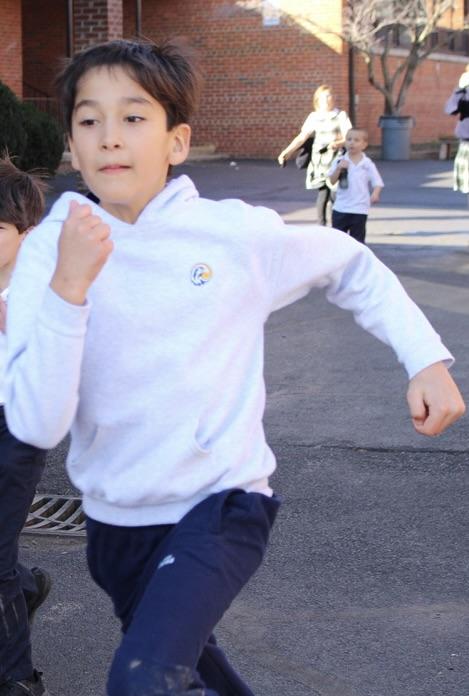 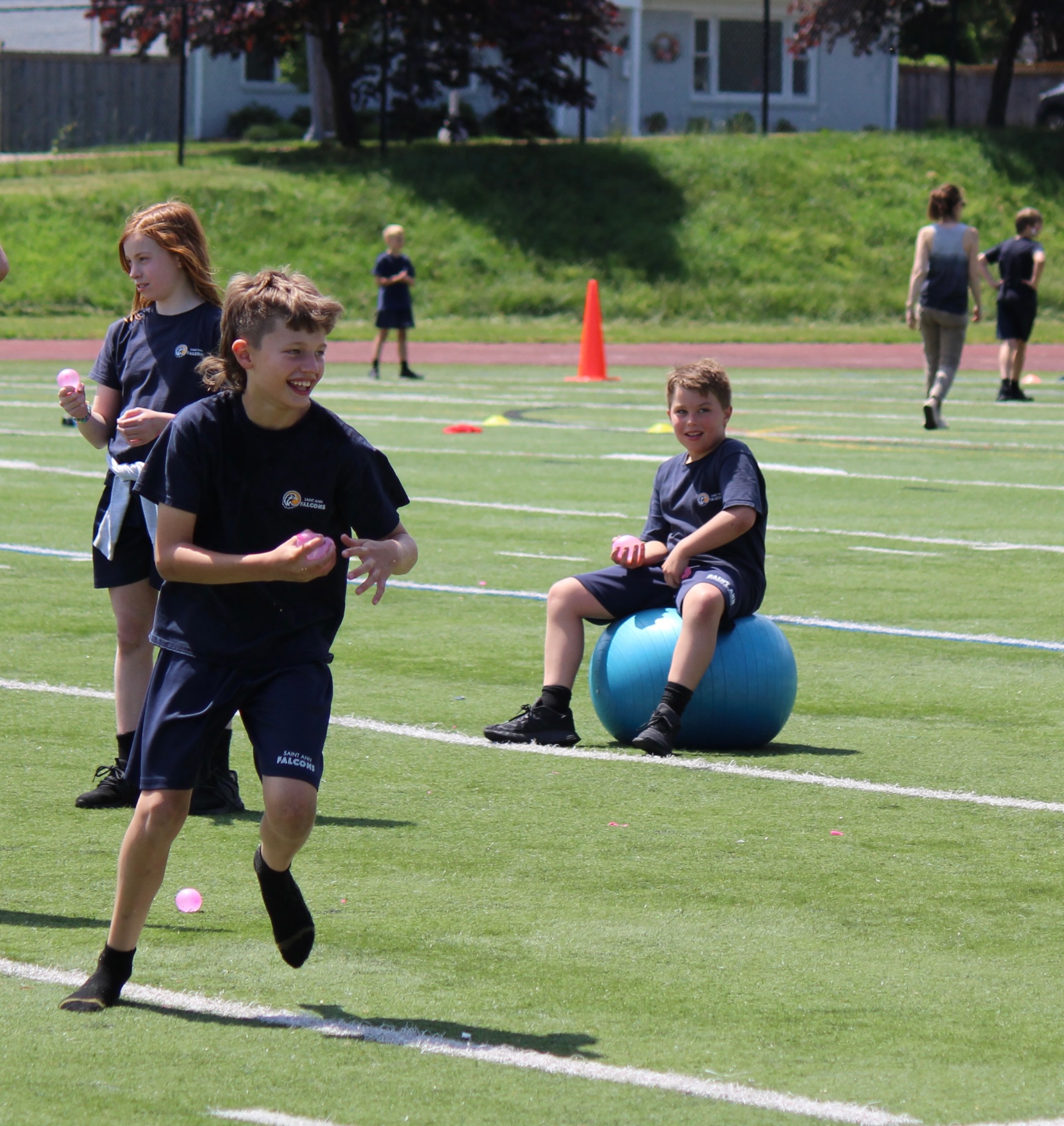 PE Uniform Grades K-5
BOYS AND GIRLS:
*NOTE: Spirit wear is not considered PE attire
Accessories Grades K-8
BOYS AND GIRLS
Out of Uniform Grades K-8
BOYS AND GIRLS: